Cymdeithas Cyfarwyddwyr Gwasanaethau Cymdeithasol Cymru (ADSS) CymruAsesu pa mor barod yw adrannau Gwasanaethau Cymdeithasoli ddefnyddio Copilot yn y maes Gofal Cymdeithasol i OedolionRhwydwaith Hyrwyddwyr 11 Rhagfyr 2024
Agenda
Cyflwyniadau
Trosolwg a Chwmpas y Prosiect
Cyflwyniad i Copilot / dangos y rhaglen
Rhwydwaith Hyrwyddwyr
Cwmpas y gweithgareddau
Cyfrifoldebau’r Hyrwyddwyr
Unrhyw newidiadau i’r Cylch Gorchwyl
Cynllun Ymgysylltu- Asesu “pa mor barod yw’r gweithlu”
Y Camau Nesaf
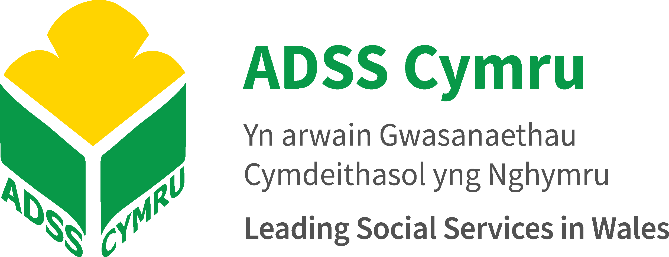 adss.cymru
Cyflwyniadau – Tîm y Prosiect
Nicki Harrison, Rheolwr Prosiect– ADSSC
Glenda George, Arweinydd y Gweithlu– ADSSC   
Hannah Thomas, Aelod o Brosiect y Gweithlu– ADSSC
Tina Mathias, Cefnogaeth Prosiect Gweithlu – ADSSC
Matt Munslow, Prif Swyddog Dysgu, Stable
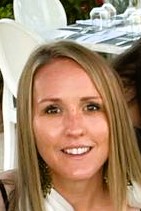 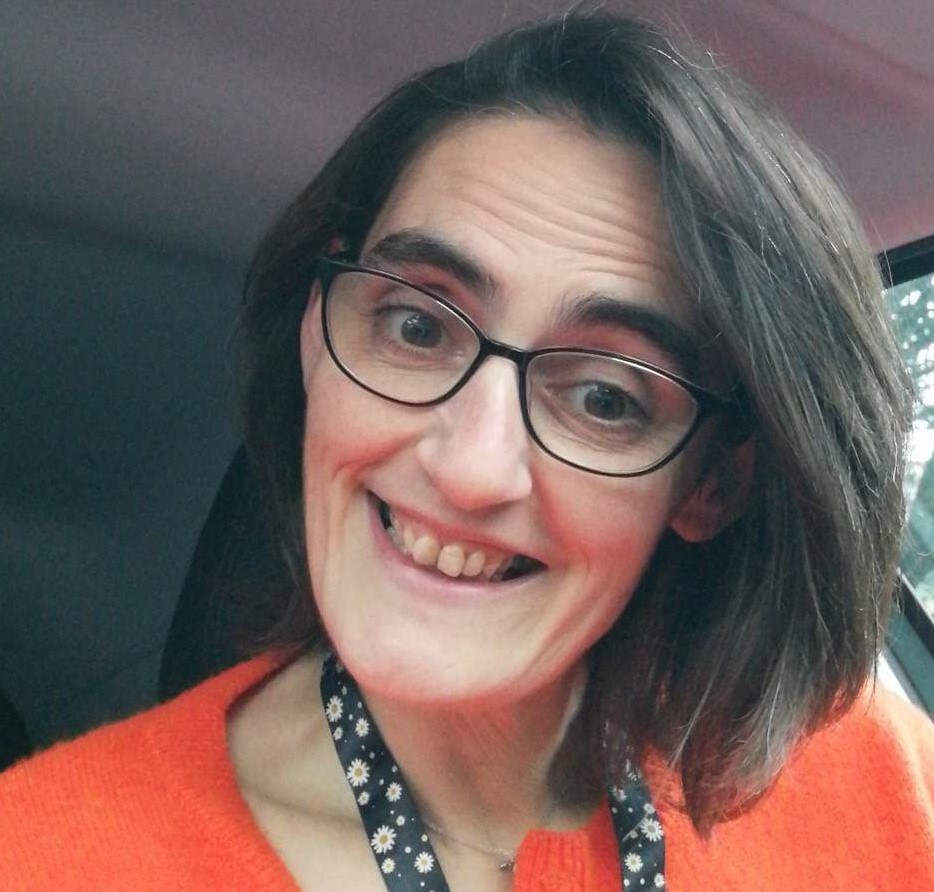 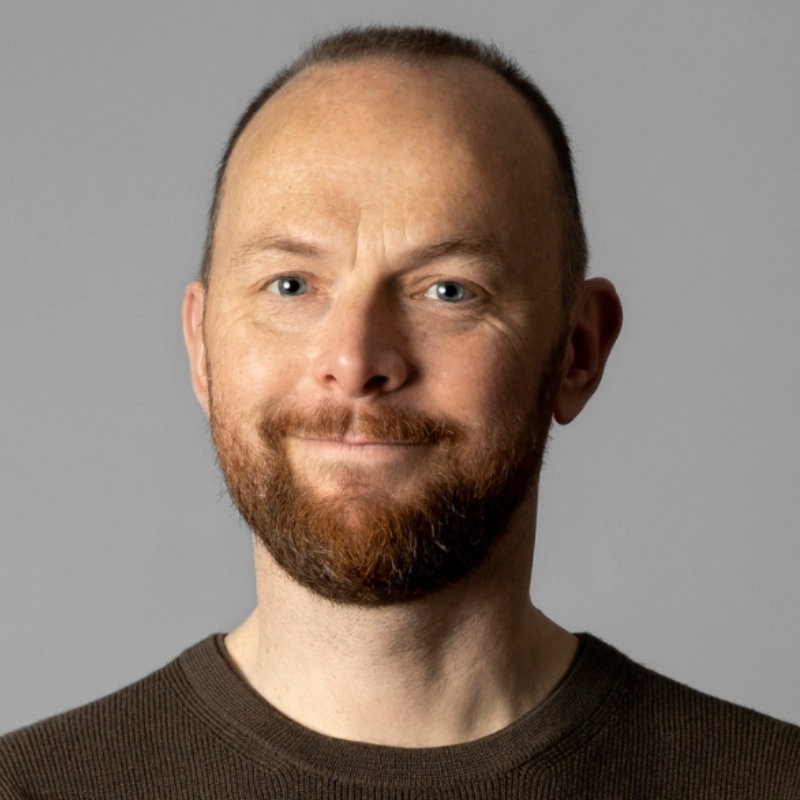 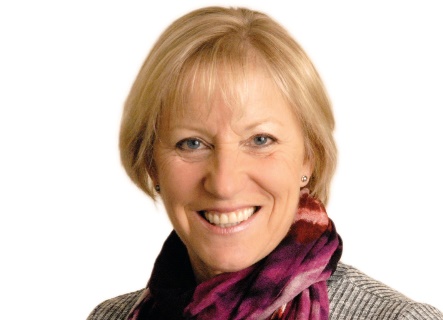 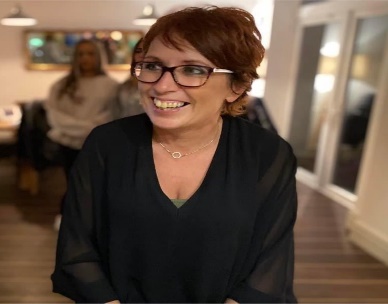 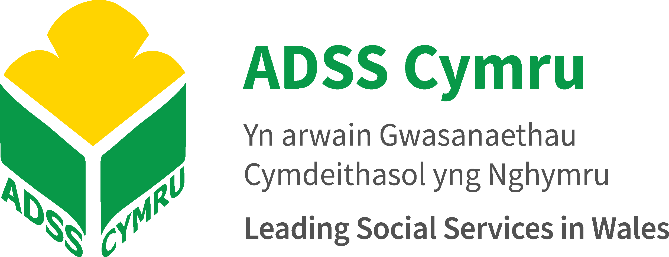 adss.cymru
Adran 2Trosolwg a Chwmpas y Prosiect
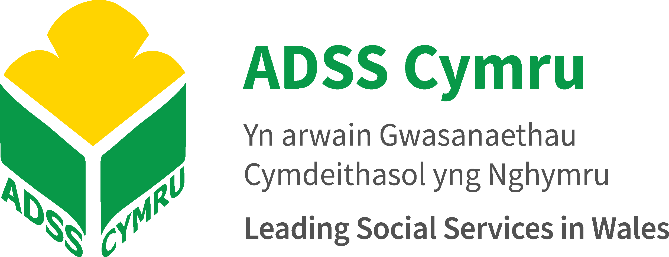 adss.cymru
Asesu pa mor barod yw gweithlu adrannau’r Gwasanaethau Cymdeithasol i ddefnyddio Copilot yn y maes Gofal Cymdeithasol i Oedolion
Cwmpas y Prosiect 
Asesu pa mor barod yw gweithlu Timau Gwasanaethau Cymdeithasol y 22 awdurdod lleol yng Nghymru i ddefnyddio Microsoft Copilot i gefnogi'r gwaith o gyflawni prosesau asesu gofal a rheoli gofal statudol yn y Timau Gwaith Cymdeithasol i Oedolion. Felly, bydd y prosiect hwn yn canolbwyntio ar dair swyddogaeth:
Gwybodaeth, cyngor a chymorth a ddarperir drwy bwynt cyswllt cyntaf 
Asesu’r angen am ofal a chymorth
Adolygu’r asesiad
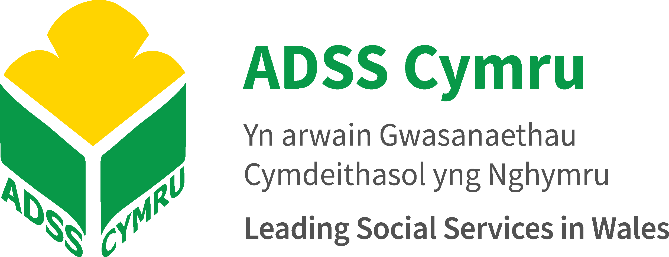 adss.cymru
Asesu pa mor barod yw adrannau Gwasanaethau Cymdeithasol i ddefnyddio Copilot yn y maes Gofal Cymdeithasol i Oedolion
Allbynnau / canlyniad y Prosiect
Erbyn 31 Mawrth 2025:
Adroddiad cenedlaethol fydd yn amlygu:
Parodrwydd Digidol 
Parodrwydd y Gweithlu
Bydd yr adroddiad yn cynnig argymhellion lefel uchel ynghylch y camau nesaf
Cyfarwyddiadau Iaith Penodol a fydd yn cefnogi cyflymder, effeithlonrwydd ac effaith Copilot ar gyfer Gwasanaethau Cymdeithasol i Oedolion
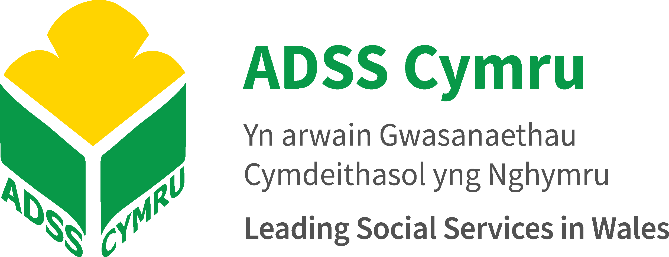 adss.cymru
Adran 3Cyflwyniad i Copilot / dangos y rhaglen
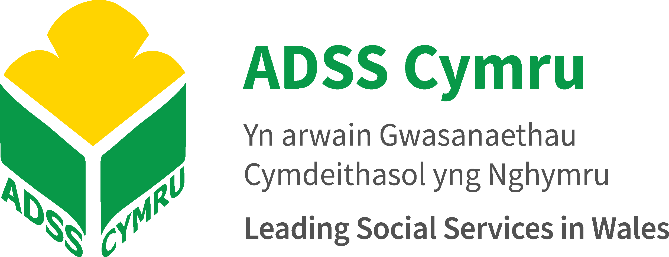 adss.cymru
Adran 4Rhwydwaith Hyrwyddwyr
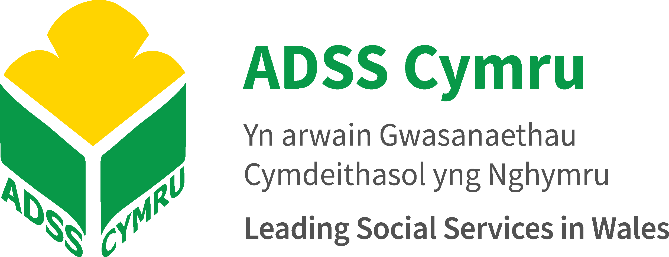 adss.cymru
Hyrwyddwyr Newid
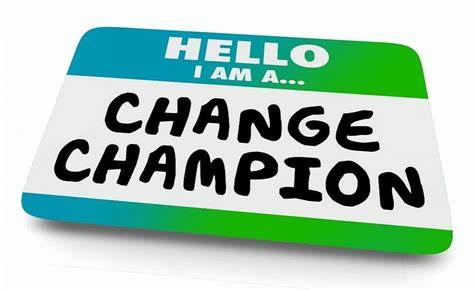 Profiadol
Angerddol
Creadigol
Brwdfrydig
Chwilfrydig
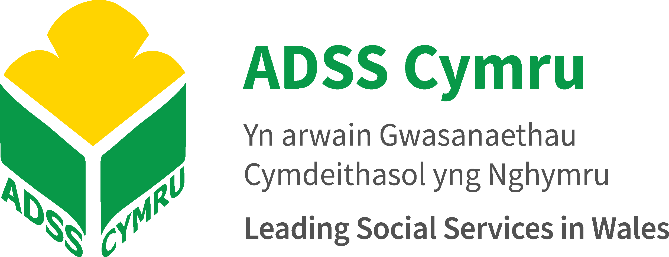 adss.cymru
Rhwydwaith Hyrwyddwyr – Cylch Gorchwyl
Cwmpas y gweithgareddau 
Pa mor barod yw’r gweithlu
Rheoli newid a Chyfathrebu
Datblygu Gofal Cymdeithasol– Ysgogiadau Iaith Penodol
Adborth ac adrodd
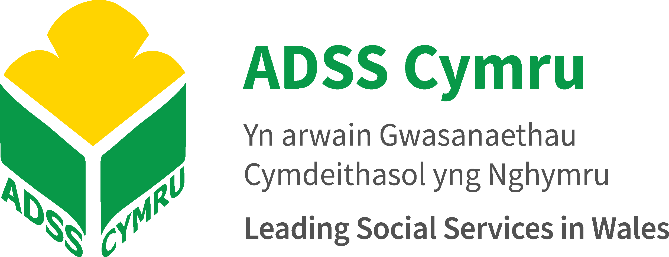 adss.cymru
Rhwydwaith Hyrwyddwyr – Cylch Gorchwyl
Cyfrifoldebau’r Hyrwyddwyr 
Eiriolwr dros barodrwydd y gweithlu
Asesu a chynnig adborth ar barodrwydd
Hwyluso ymgysylltiad lleol
Nodi gofynion hyfforddi a datblygu os caiff ei ddefnyddio
Cyfrannu at greu ysgogiadau iaith
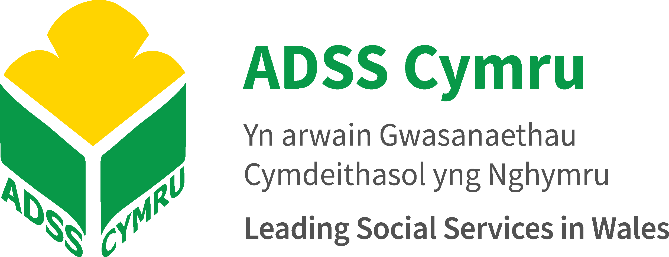 adss.cymru
Fframwaith y Rhwydwaith Hyrwyddwyr
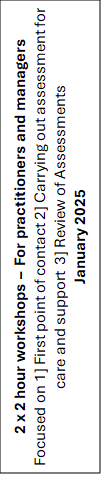 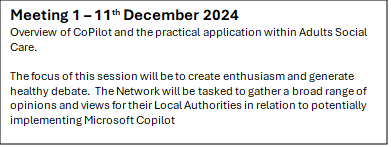 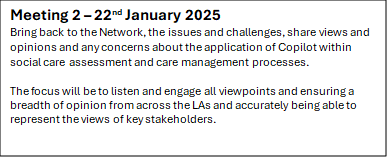 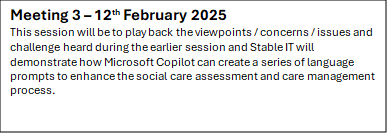 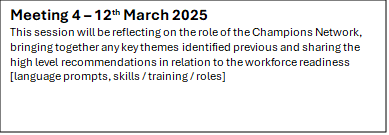 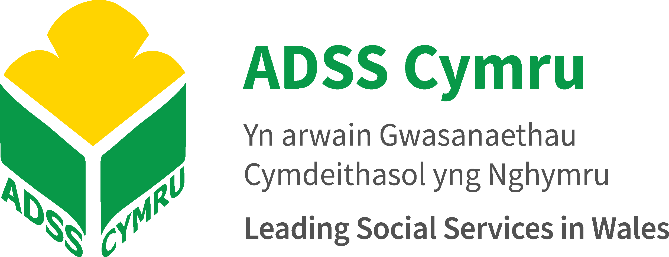 adss.cymru
Adran 5Cynllun Ymgysylltu i asesu pa mor barod yw’r gweithlu
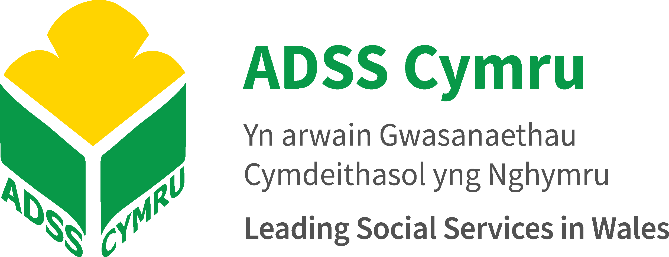 adss.cymru
Asesu pa mor barod yw’r gweithlu
Themâu allweddol:
Ymwybyddiaeth a dealltwriaeth o offer digidol
Agweddau ac ymddygiadau
Rhoi newid ar waith a’r heriau canfyddedig
Anghenion hyfforddi
Gallu  / adnoddau
Ystyriaethau moesegol
Polisïau Corfforaethol 
Prosesau / llif gwaith – datblygu ysgogiadau iaith
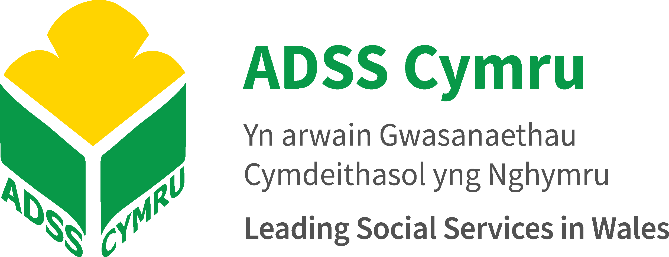 adss.cymru
Sut y byddwn yn gwneud hyn
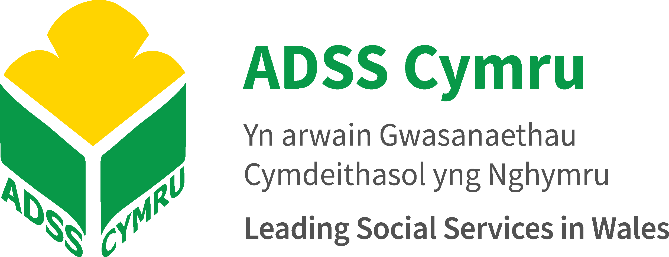 adss.cymru
Sut y byddwn yn gwneud hyn [fersiwn diwygiedig – 18 Rhagfyr]
Grwpiau Ffocws gydag ymarferwyr / staff rheng flaen
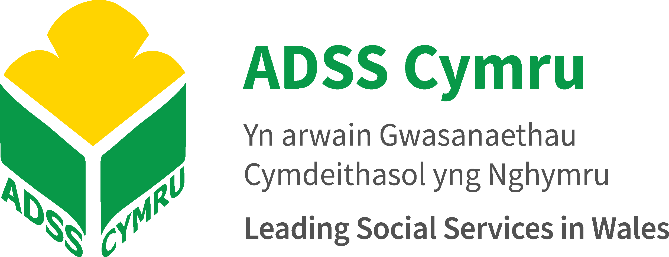 adss.cymru
Sut y byddwn yn gwneud hyn
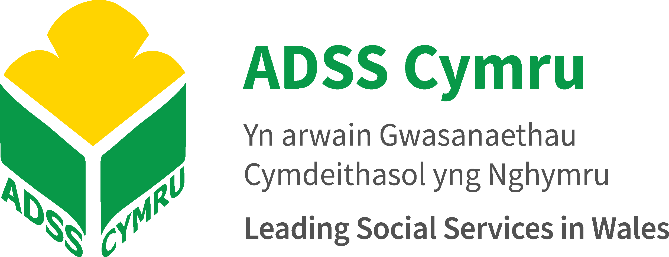 adss.cymru
Asesu “pa mor barod yw’r gweithlu”
Cyd-gynhyrchu pecyn briffio ac offeryn ymgysylltu yr Awdurdod Lleol ar gyfer:
Cytuno ar themâu
Cytuno ar gwestiynau yn yr arolwg
Beth ydyn ni wedi ei fethu/ Ble mae’r bylchau
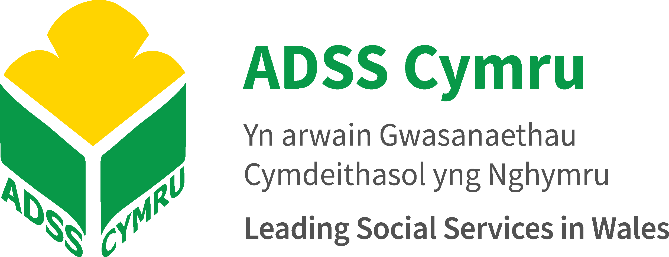 adss.cymru
Asesu “pa mor barod yw’r gweithlu”https://app.sli.do/event/8GuZnYkEKJfC39W8DTBwJB
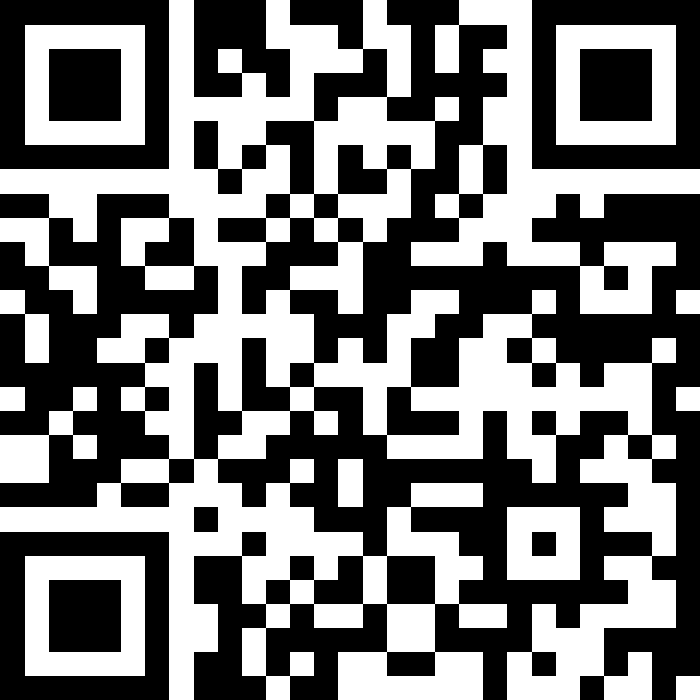 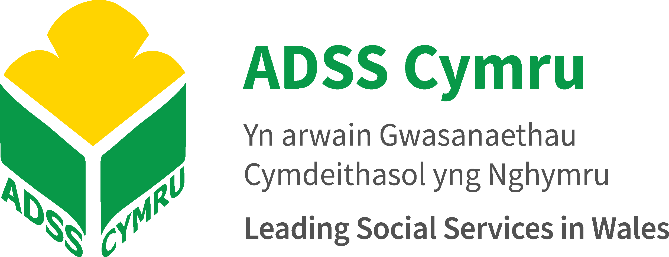 adss.cymru
Adran 6Y Camau Nesaf
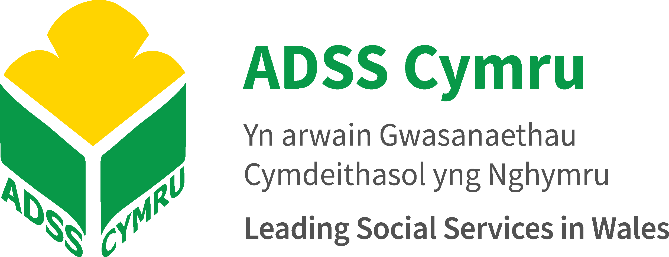 adss.cymru
Asesu “pa mor barod yw’r gweithlu”
Y Camau Nesaf:
Bydd tîm y prosiect yn cwblhau pecyn briffio/ offeryn ymgysylltu– erbyn dydd Gwener 13 Ionawr. Bydd hyn yn Gymraeg ac yn Saesneg
Bydd tîm y prosiect yn sicrhau bod adnoddau ar dudalen lanio ADSS Copilot
Hyrwyddwyr Newid i ymgysylltu, casglu barn a sylwadau gyda'u hawdurdodau lleol– rhannu'r pecyn briffio / mynychu cyfarfodydd amrywiol ac ati.
Hyrwyddwyr Newid i recriwtio/ canfod ymarferwyr a staff rheng flaen ar gyfer y grwpiau ffocws – rhoi gwybod i workforce@adss.cymru erbyn dydd Mawrth 7 Ionawr 2025
Bydd Tîm y Prosiect yn datblygu’r hyn fydd yn cael ei gyfleu mewn perthynas â'r Grwpiau Ffocws ac yn ei ddosbarthu i Hyrwyddwyr Newid a Swyddogion Cyswllt Enwebedig.
Bydd Tîm y Prosiect yn sefydlu ac yn cynnal y Cyfweliadau Lled-strwythuredig gydag Awdurdodau Lleol
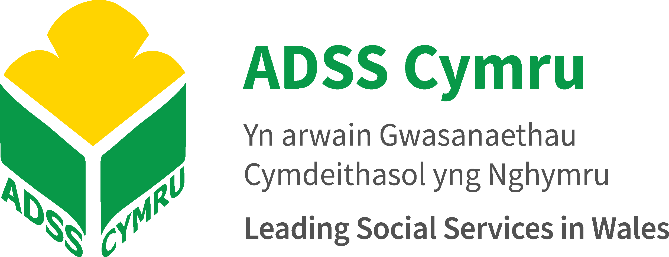 adss.cymru
Holi ac Ateb
adss.cymru
Manylion Cyswlltworkforce@adss.cymru
adss.cymru
Diolch i chi am wrando ac am gyfrannu heddiw
adss.cymru